BART: Denoising Sequence-to-Sequence Pre-training for NaturalLanguage Generation, Translation, and Comprehensionby Facebook AI
Presenter : Shiqi Xiao
1
Architecture
BART
2
expectation
input singal
3
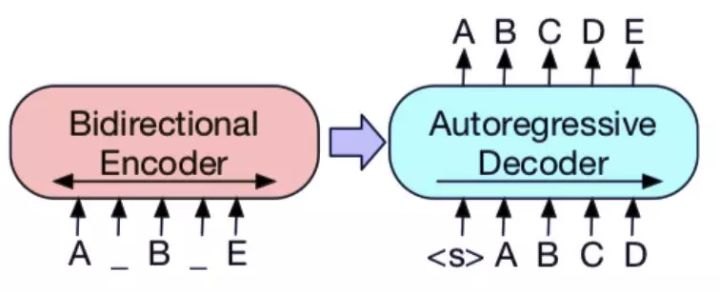 BART
BERT
4
Pre-training
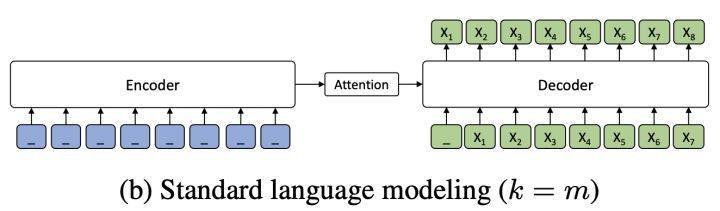 1.	document corruption
2.	reconstruction
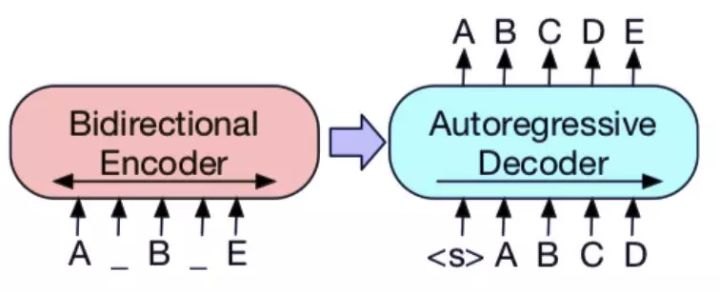 BART
5
Noising functions
6
Sequence classification
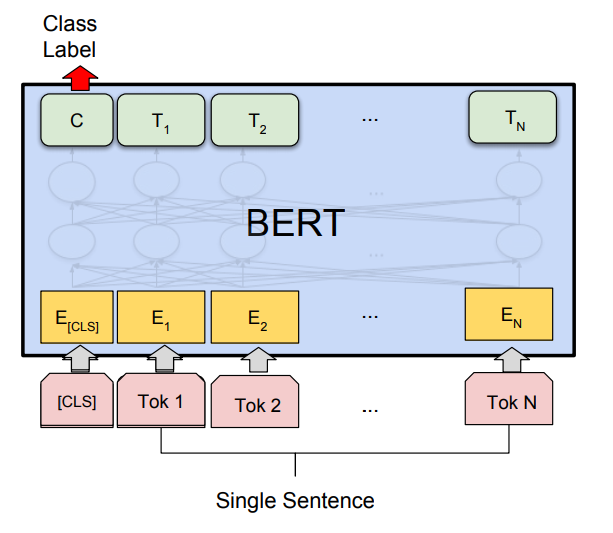 BART
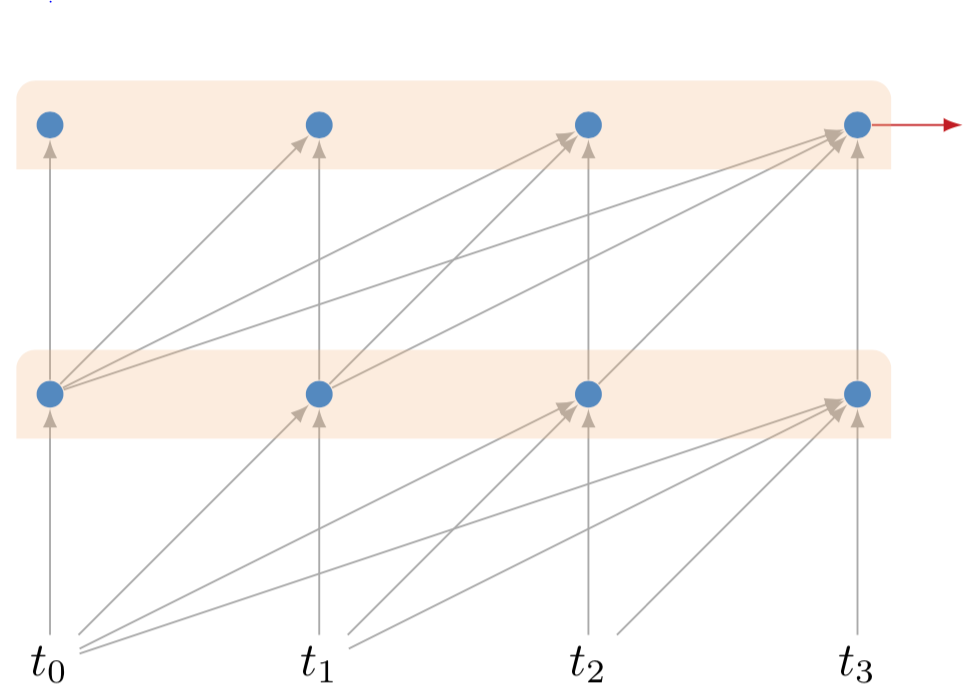 masked attention
7
Token classification
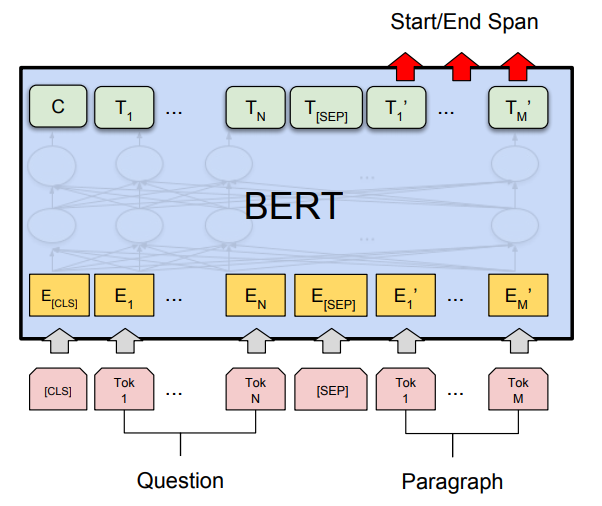 8
Sequence generation
Autoregressive model
9
Machine translation
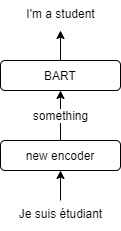 10
Pre-training objectives
Language Model e.g. GPT
Permuted Language Model e.g. XLNet
Masked Language Model e.g. BERT
Multitask Masked Language Model e.g. UniLM
Masked Seq-to-Seq e.g. MASS
11
Token-masking > sequence permutation
Left-to-right is important for generation
Bidirectional is important for classification
Pure LM > BART on ELI5
12
Large-scale experiments
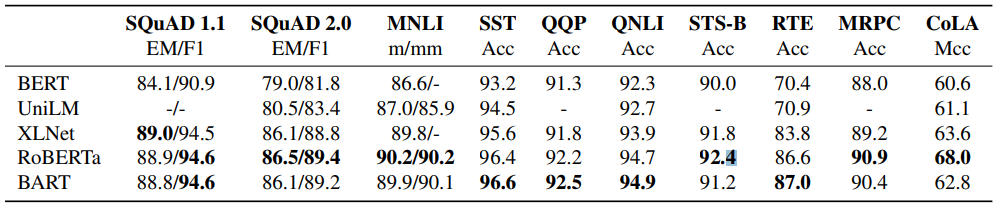 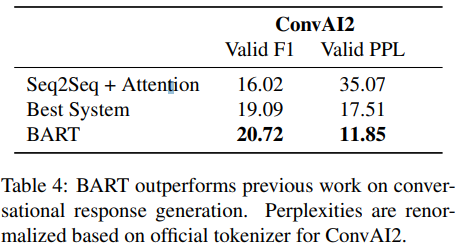 ICLR2020 models:
ELECTRA	         88.7/94.2          86.9/89.6           90.5/-         96.0       92.4        94.5          92.1         86.8         90.6           69.3
ALBERT(1M)    89.2/94.8          87.2/89.9           90.4/-         96.8       92.0        95.2          92.7         88.1         90.2           68.7
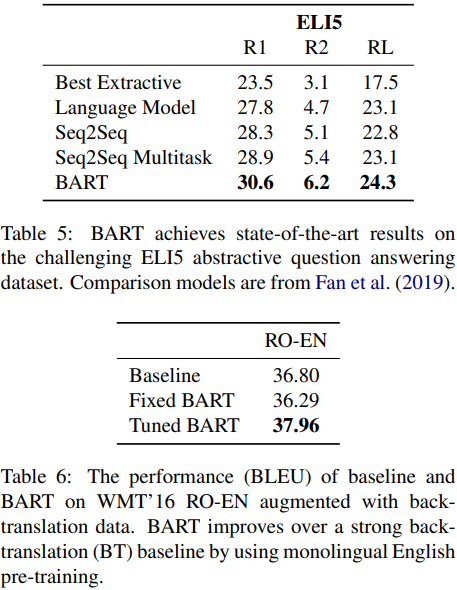 13
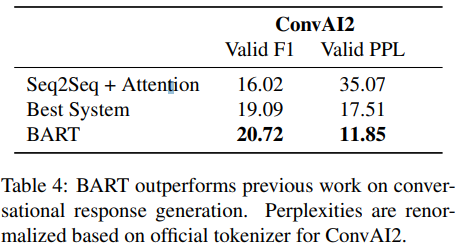 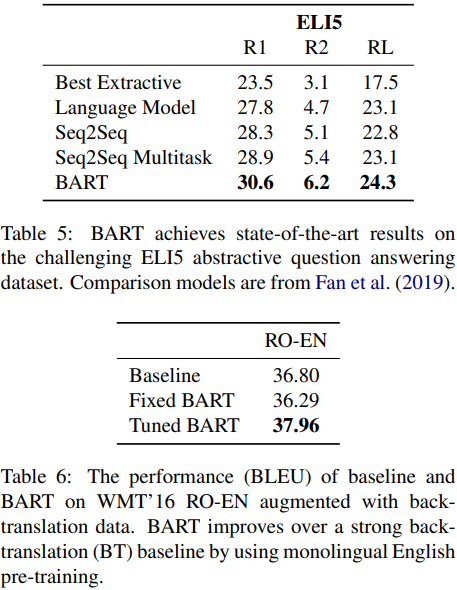 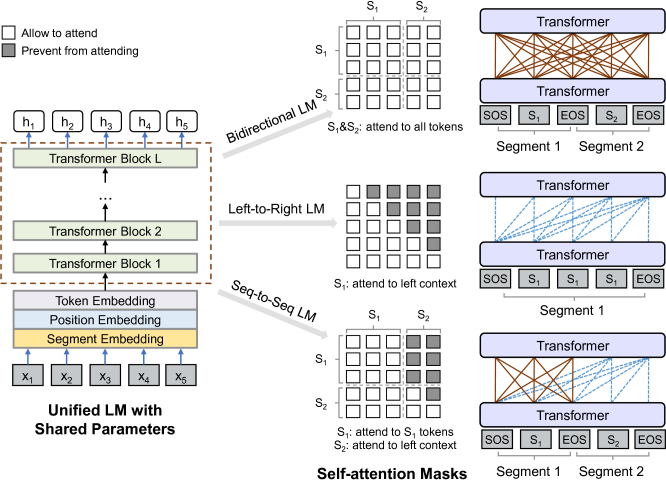 UniLM
14
15
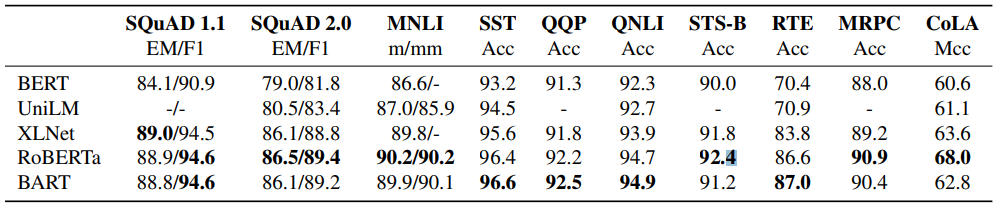 ICLR2020 models:
ELECTRA	         88.7/94.2          86.9/89.6           90.5/-         96.0       92.4        94.5          92.1         86.8         90.6           69.3
ALBERT(1M)    89.2/94.8          87.2/89.9           90.4/-         96.8       92.0        95.2          92.7         88.1         90.2           68.7
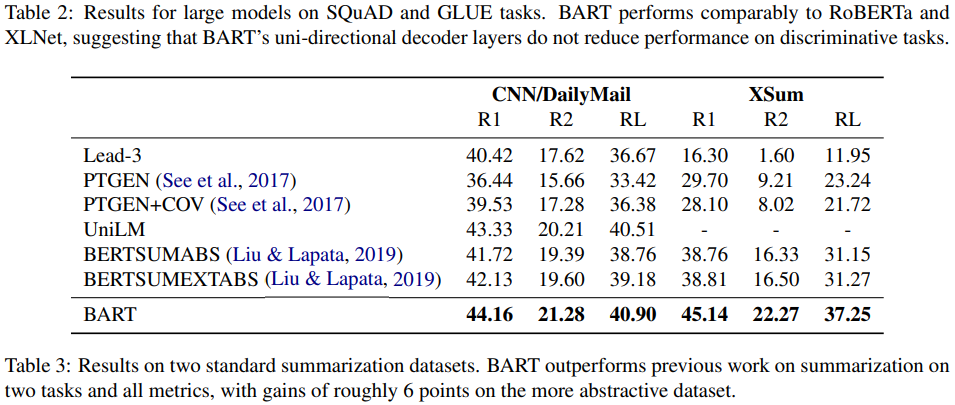 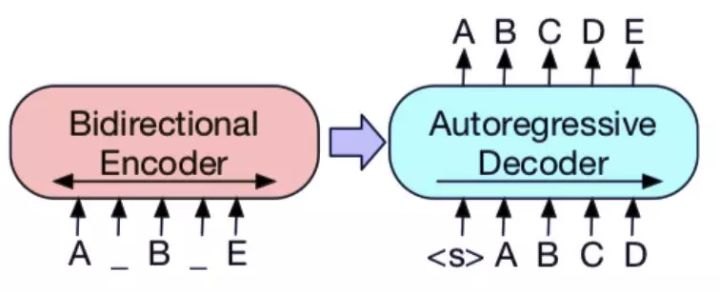 BART
16
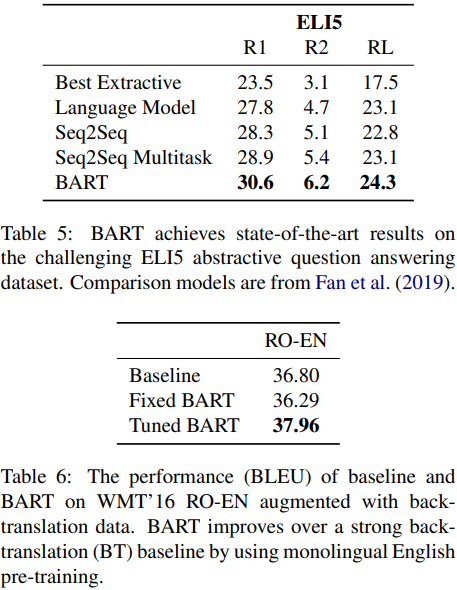 Machine translation
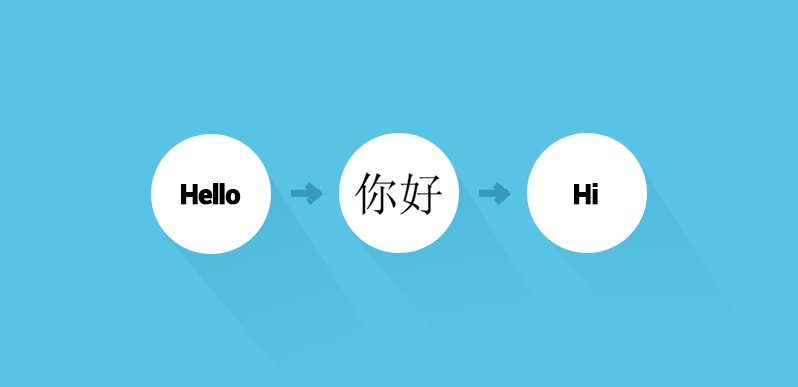 back translation
17
References
BART, Lewis et al., 2019 https://arxiv.org/abs/1910.13461
BERT, Devlin et al., 2019 https://arxiv.org/abs/1810.04805
Transformer, Vaswani et al., 2017 https://arxiv.org/abs/1706.03762
GeLUs, Hendrycks & Gimpel, 2016 https://arxiv.org/abs/1606.08415
SpanBERT, Joshi et al., 2019 https://arxiv.org/abs/1907.10529
GPT, Radford et al., 2018 https://s3-us-west-2.amazonaws.com/openai-assets/research-covers/language-unsupervised/language_understanding_paper.pdf
RoBERTa, Liu et al., 2019 https://arxiv.org/abs/1907.11692
UniLM, Dong et al., 2019 https://arxiv.org/abs/1905.03197
MASS, Song et al., 2019 https://arxiv.org/abs/1905.02450
18